Le Monde Communautaire
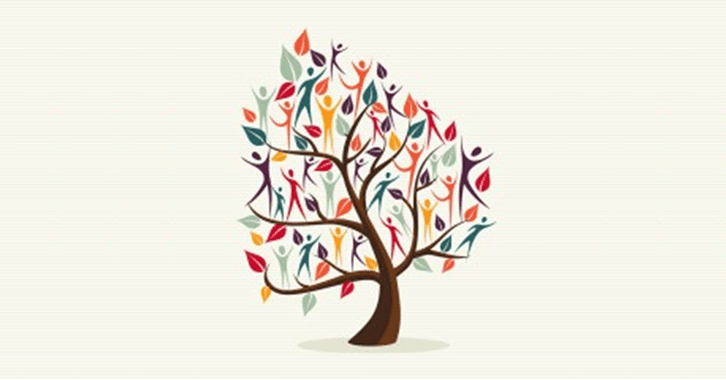 Cette photo par Auteur inconnu est soumise à la licence CC BY-NC-ND
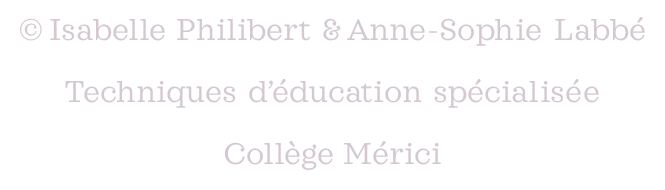 Les objectifs de la vision communautaire en Éducation spécialisée
Définition : Un organisme communautaire est un organisme sans but lucratif dont l'objectif est de proposer des services d'aide ou de mieux-être dans une communauté.  Il est aussi appelé OBNL (organisme à but non lucratif), Service d’aide à la population, Centre d’aide communautaire etc. 

action communautaire autonome - RQ-ACA
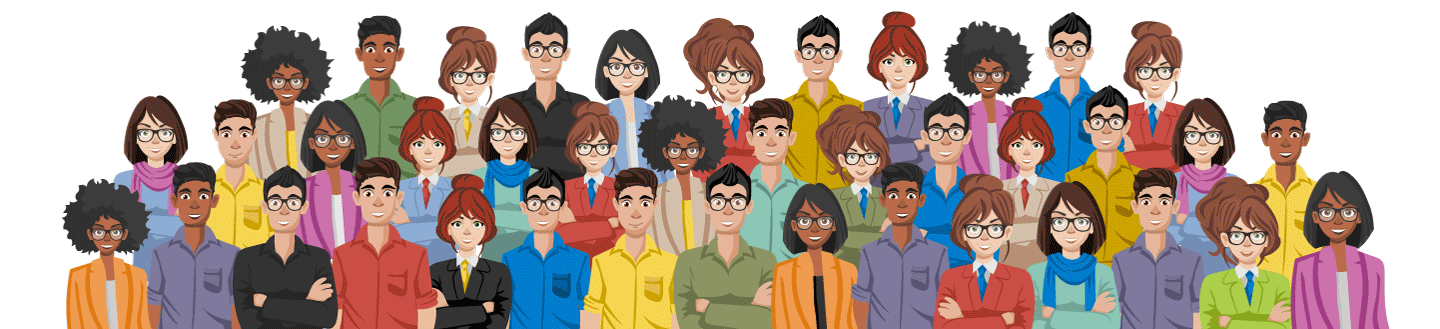 Source : https://parlez-vous-french.com/inscription-communaute/
Les objectifs de la vision communautaire en Éducation spécialisée
Les organismes d'action communautaire autonome sont libres de déterminer leur mission, leurs orientations, leurs approches d'intervention, leurs pratiques ainsi que leurs modes de gestion. Ils sont également autonomes sur le plan leurs actions politiques. Ils doivent toutefois faire leurs propres démarches pour le financement du fonctionnement de
   leur O.C. ( $$$ Donateurs, CENTRAIDE, PSOC, etc)
PSOC = Programme de soutien aux organismes communautaires provenant du gouvernement québécois
Chaque ministère peut débloquer des budgets spécifiques pour des clientèles ciblées. Le coordonnateur de l’OC 
doit remplir des formulaires de demandes de subventions à chaque année tout comme pour Centraide ou des Fondations. 



action communautaire autonome - RQ-ACA
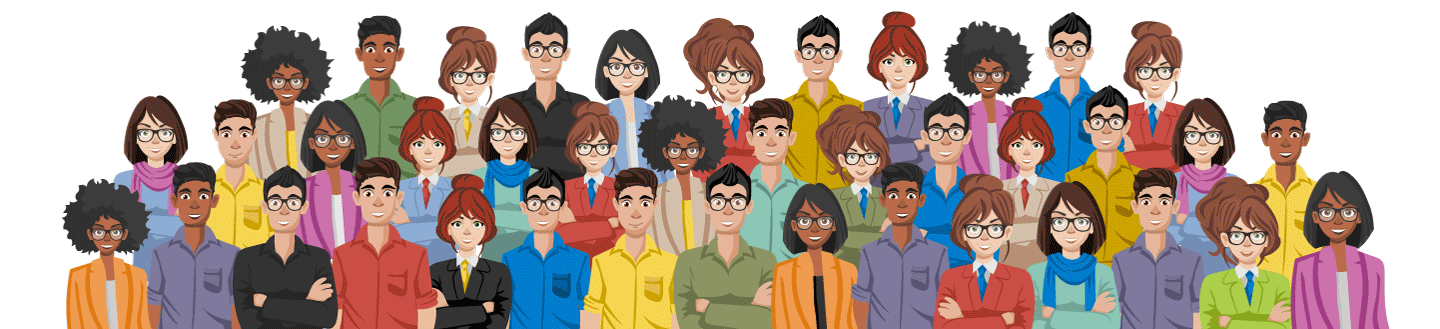 Source : https://parlez-vous-french.com/inscription-communaute/
Les objectifs de la vision communautaire en Éducation spécialisée
Ils ne font PAS partie du Réseau public au même titre que les CLSC, les Centres de réadaptation, les Hôpitaux ou même ce qu’on appelle les Centres Communautaires issus et gérés par les municipalités (Centre communautaire Lucien Borne)  
action communautaire autonome - RQ-ACA
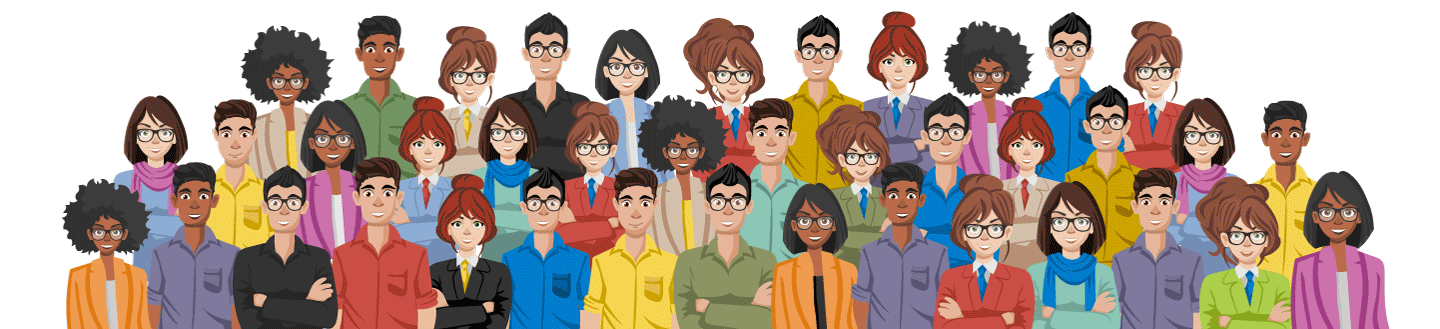 Source : https://parlez-vous-french.com/inscription-communaute/
À partir d’une étude de besoins dans une communauté, un groupe de personnes peuvent se rassembler avec l’aide d’un organisateur communautaire souvent issu du CLSC pour créer ainsi un O.C. 

Ce groupe représente le début de l’A.G. = Assemblée Générale 

Une Charte incluant un code d’éthique sera alors créée. Une mission et des services seront aussi élaborés selon la clientèle desservie.
De quoi est composé un Organisme Communautaire?
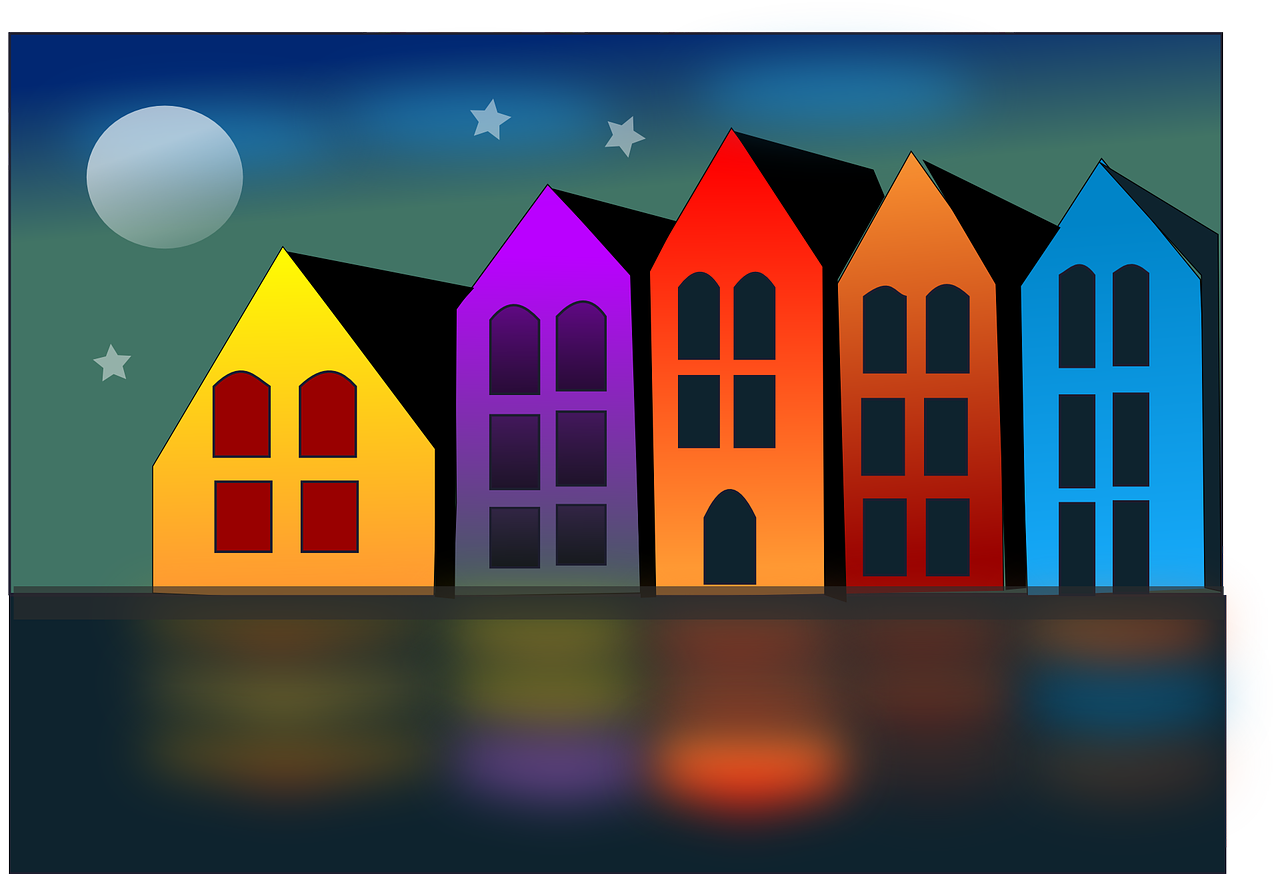 De quoi est composé un Organisme Communautaire?
L’AG va élire des membres pour composer le CA = Conseil d’administration (toujours un nombre impair afin de ne jamais se retrouver en conflit (décision nulle) lors de passage au vote pour prise de décisions. 

Le CA va ensuite nommé et ainsi engagé des employés Intervenants sociaux pour répondre aux besoins de la clientèle en question.
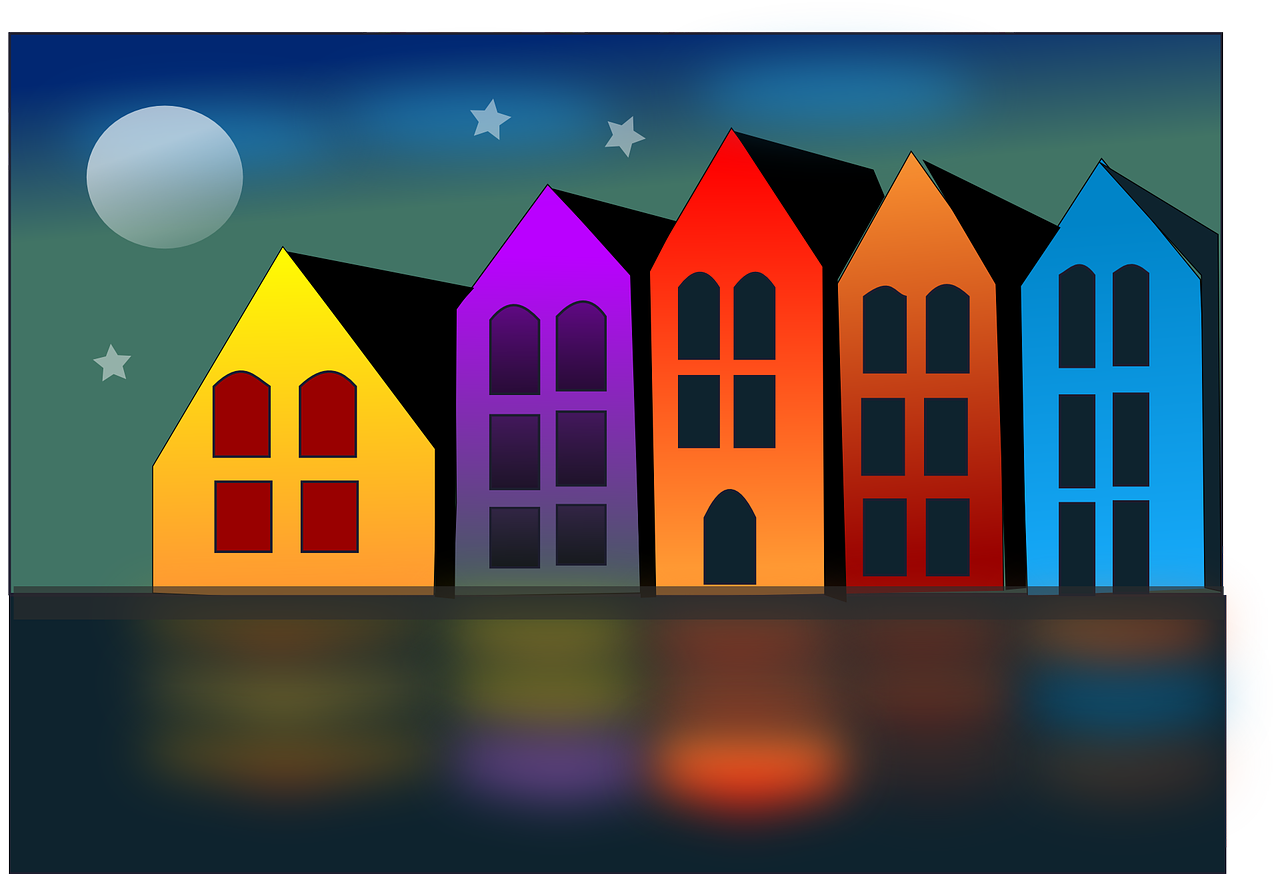 Tel que vu dans ton cours Profession Éducation spécialisée
Source : PowerPoint, Céline Gagnon, Profession éducation spécialisée. Collège Mérici, Automne 2023
Tel que vu dans ton cours Profession Éducation spécialisée
OC= essentiel​
Grande versatilité, variété de services pour mieux répondre aux besoins de l'ensemble de la population;​
L'éducateur spécialisé doit être polyvalent, avoir une grande capacité d'adaptation et une grande empathie pour la clientèle desservie (pas de jugement);​
L'expérience acquise sur le terrain dans le communautaire est inégalable
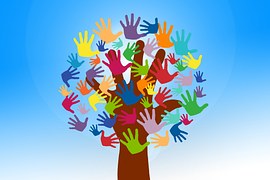 Source : PowerPoint, Céline Gagnon, Profession éducation spécialisée. Collège Mérici, Automne 2023
Complément d’informations : Les Approches d’interventions rattachées aux milieux communautaires
Article sur les organismes communautaires :   https://www.lesoleil.com/2021/10/22/et-si-les-organismes-communautaires-nexistaient-pas-3973ff49abff39305bf5c22daeca9047
Approche communautaire et Réduction des Méfaits (Approche vue aussi avec Isa Dostie dans le cours de dépendances)
https://grip-prevention.ca/
https://www.youtube.com/watch?v=DdV8k9l0rZQ

l’Approche communautaire et Empowerment :  https://www.madmoizelle.com/empouvoirementempowerment-definition-566369

Vidéo : https://www.youtube.com/watch?v=DT-PhjPSeYc 
POUR CETTE VIDÉO : Veuillez imaginer « L’employeur » comme étant l’INTERVENANT et les « Employés » comme étant vos clients potentiels.
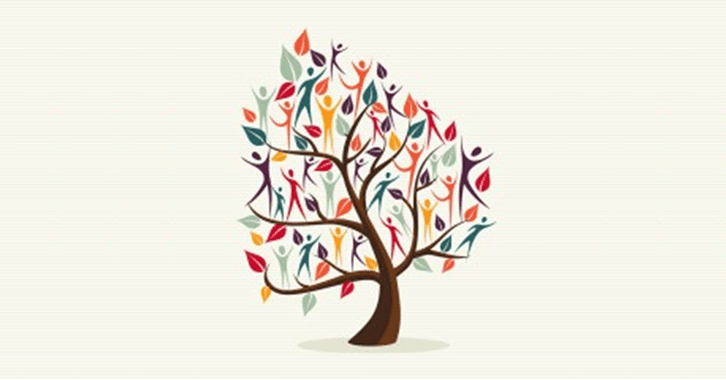 Cette photo par Auteur inconnu est soumise à la licence CC BY-NC-ND